Texas State University Career Services
TLU Engaging Pedagogy Conference
Wednesday May, 17th 2017
“Translating Study Abroad Experiences Into Marketable Skills”
By – Mason Murphy
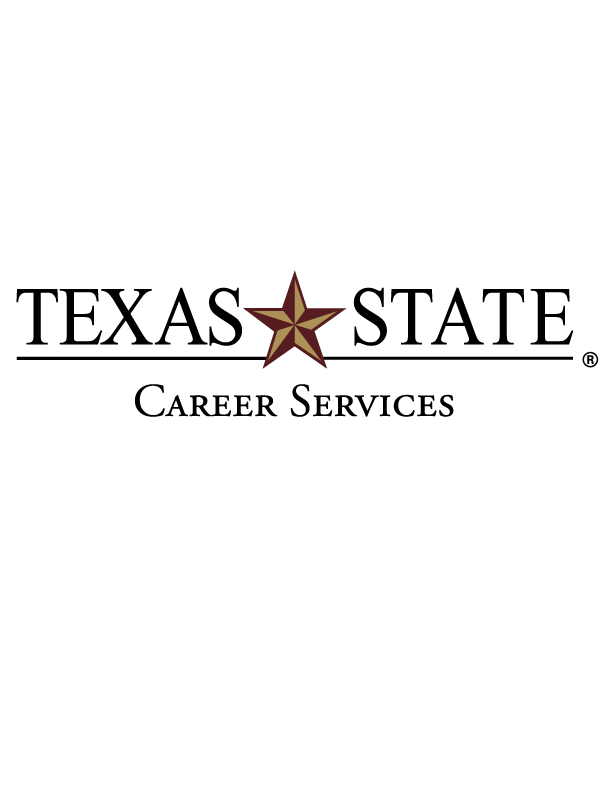 Build Your Experience
Student Organizations 
Study Abroad – TLU Center of Inter. Ed.
World Affairs Council in Austin - https://wacaustin.org/
World Affairs Council in San Antonio - https://wacaustin.org/
Austin Chamber - https://www.austinchamber.com/
San Antonio Hispanic Chamber  - http://www.sahcc.org/
TLU Center for Servant Leadership
Skills
Problem Solving 
Decision Making 
Communication 
Crisis & Resource Management 
Cultural Immersion & Outreach 
Language Skills 
Time Management 
Goal Orientation
Resume
Study Abroad Experience 
Mission Trips 
Course Projects 
Cultural Enrichment Experiences 
Language Skills 
Military Experience
Interviewing
Strengths & Weaknesses 
Working in Groups 
Tell me about yourself 
Problem Solving Situations
Creativity 
Short and Long Term Goals
Organizations
The US Institute for Environmental Conflict Resolution 
Rotary Peace Fellowship Program
The International Rescue Committee
The Critical Language Scholarship Program  
The Pulitzer Center on Crisis Reporting
The End is the Beginning
Use Career Services 
Use LinkedIn 
Use Faculty 
Use Local External Networks
Questions?
Contact Information
Mason Murphy
PACE Career Counselor 
Texas State University 
Career Services 
Phone: 512-245-7358
Email: mmm210@txstate.edu